■PRICE CARD
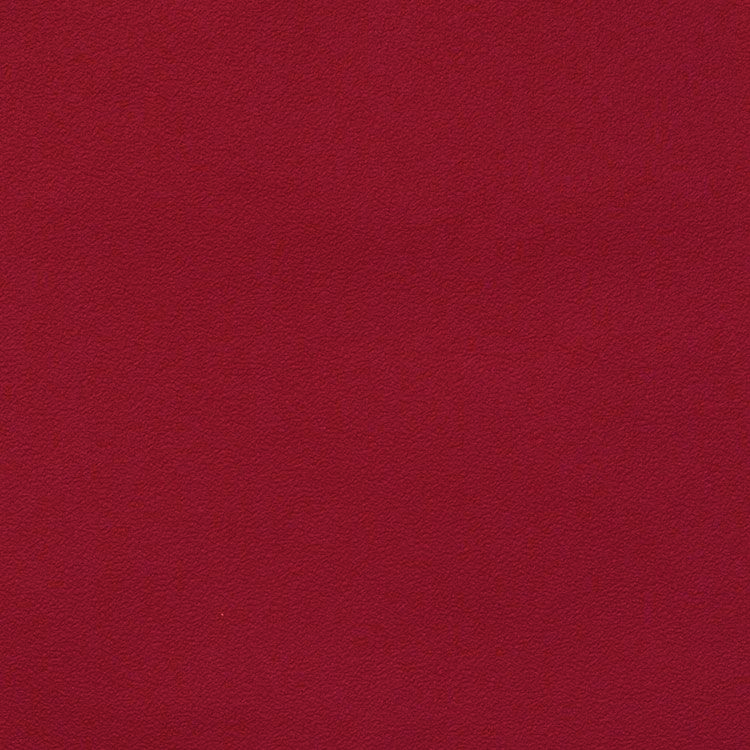 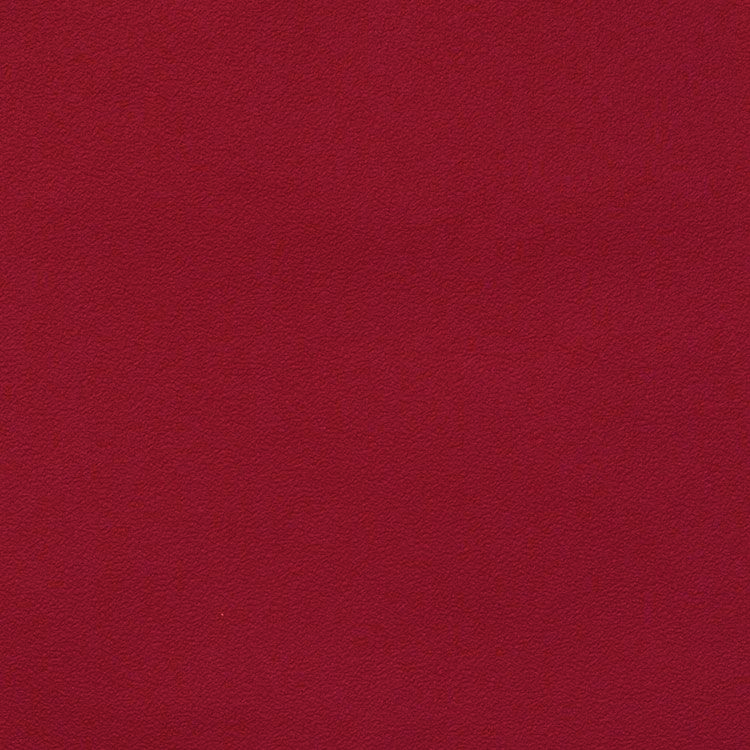 コント・ド・ラモット・ブリュット・ロゼ
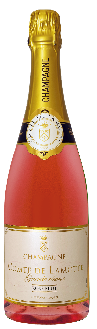 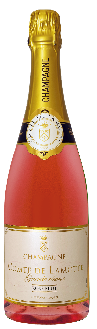 コント・ド・ラモット・ブリュット・ロゼ
老舗メゾン「ラプノー・ファミリー」が贈る珠玉のシャンパーニュ
老舗メゾン「ラプノー・ファミリー」が贈る珠玉のシャンパーニュ
原産国：フランス/AOC  シャンパーニュ
生産者：ジー・エイチ・マルテル
品種　：ﾋﾟﾉ･ﾉﾜｰﾙ/ﾋﾟﾉ･ﾑﾆｴ/
　　　　ｺﾄｰ･ｼｬﾝﾌﾞﾉﾜｰｽﾞ/ｼｬﾙﾄﾞﾈ
味わい：ロゼ泡・辛口・フルボディ
原産国：フランス/AOC  シャンパーニュ
生産者：ジー・エイチ・マルテル
品種　：ﾋﾟﾉ･ﾉﾜｰﾙ/ﾋﾟﾉ･ﾑﾆｴ/
　　　　ｺﾄｰ･ｼｬﾝﾌﾞﾉﾜｰｽﾞ/ｼｬﾙﾄﾞﾈ
味わい：ロゼ泡・辛口・フルボディ
8,910
円 (税込)
希望小売価格
価格
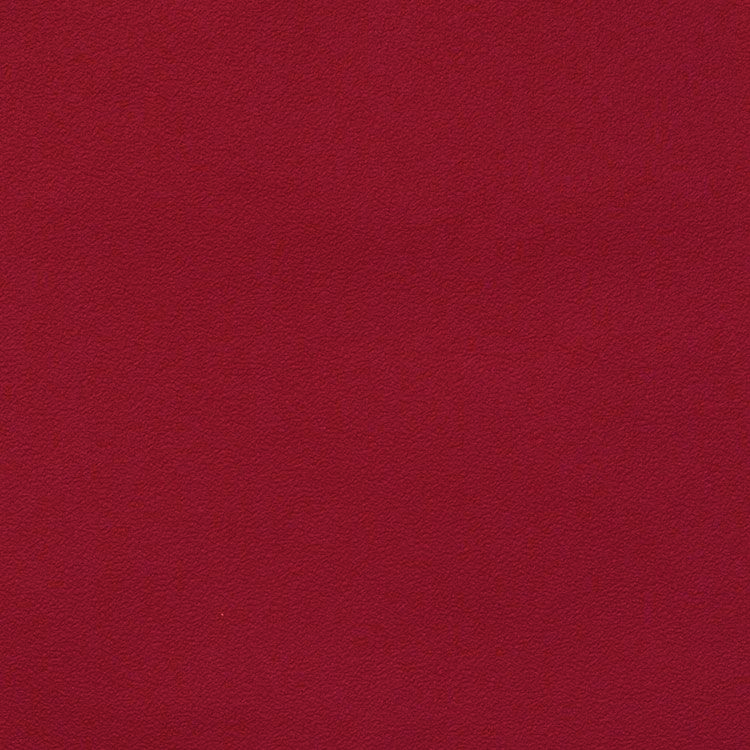 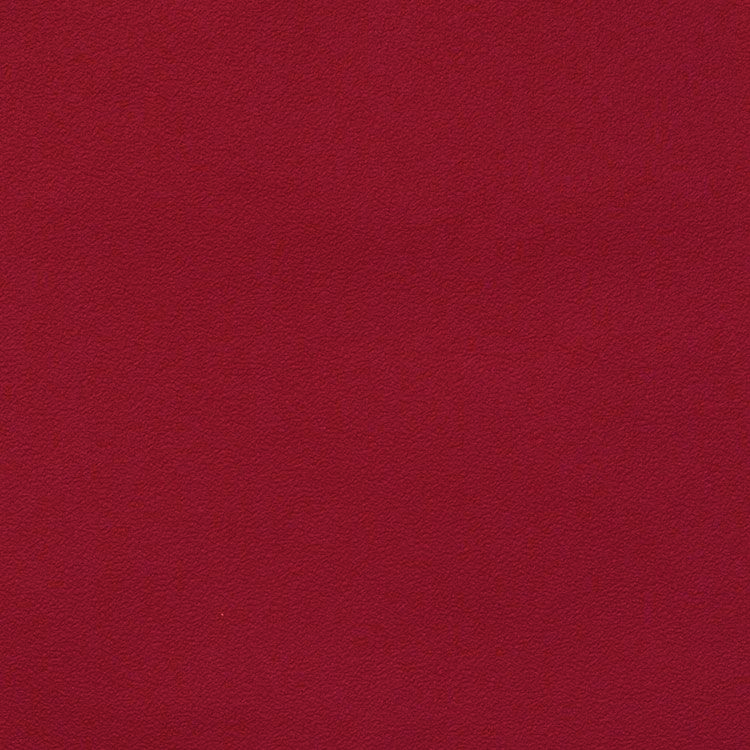 コント・ド・ラモット・ブリュット・ロゼ
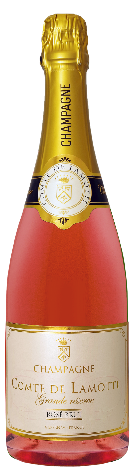 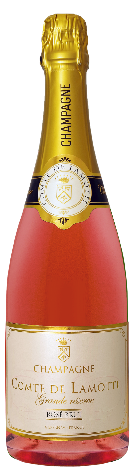 コント・ド・ラモット・ブリュット・ロゼ
老舗ﾒｿﾞﾝ「ラプノー・ファミリー」が贈る珠玉のシャンパーニュ
老舗ﾒｿﾞﾝ「ラプノー・ファミリー」が贈る珠玉のシャンパーニュ
原産国：フランス/AOC  シャンパーニュ
生産者：ジー・エイチ・マルテル
品種　：ﾋﾟﾉ･ﾉﾜｰﾙ/ﾋﾟﾉ･ﾑﾆｴ/
　　　　ｺﾄｰ･ｼｬﾝﾌﾞﾉﾜｰｽﾞ/ｼｬﾙﾄﾞﾈ
味わい：ロゼ泡・辛口・フルボディ
原産国：フランス/AOC  シャンパーニュ
生産者：ジー・エイチ・マルテル
品種　：ﾋﾟﾉ･ﾉﾜｰﾙ/ﾋﾟﾉ･ﾑﾆｴ/
　　　　ｺﾄｰ･ｼｬﾝﾌﾞﾉﾜｰｽﾞ/ｼｬﾙﾄﾞﾈ
味わい：ロゼ泡・辛口・フルボディ
希望
小売
\8,100 (税込 \8,910)
価格
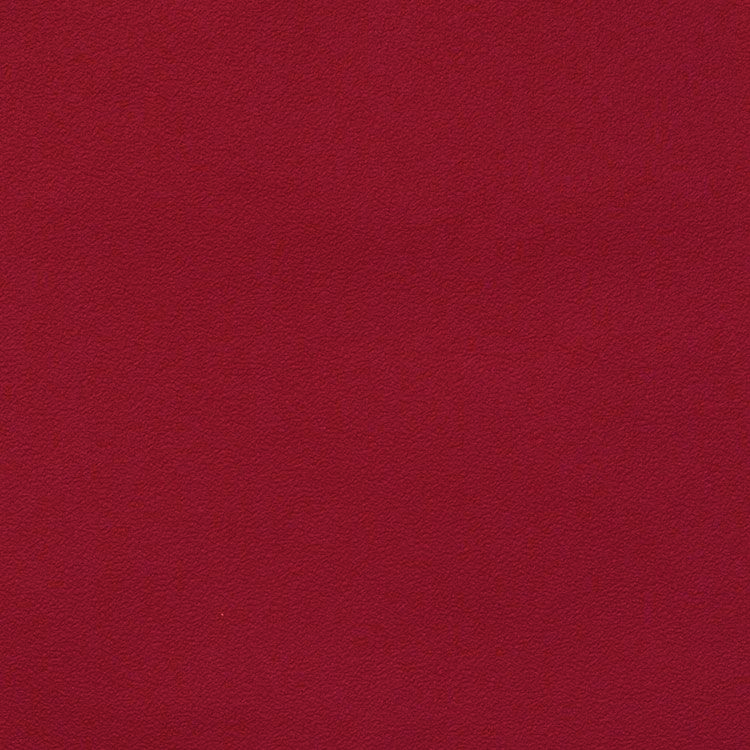 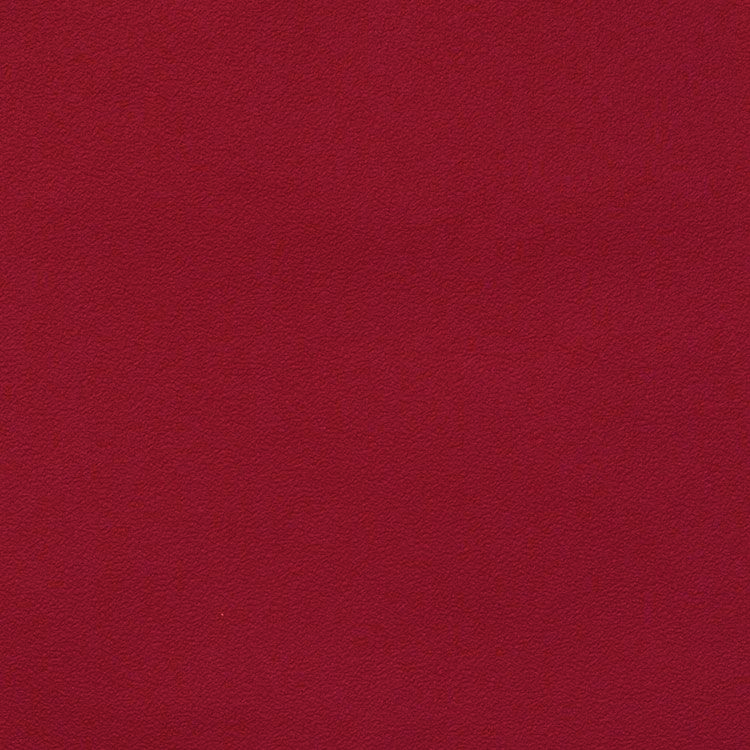 コント・ド・ラモット・ブリュット・ロゼ
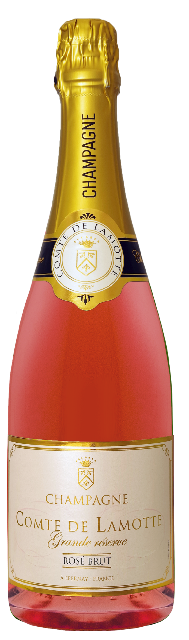 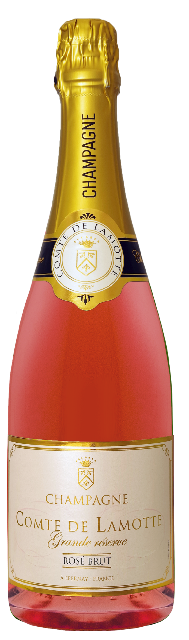 コント・ド・ラモット・ブリュット・ロゼ
老舗メゾン「ラプノー・ファミリー」が贈る珠玉のシャンパーニュ
老舗メゾン「ラプノー・ファミリー」が贈る珠玉のシャンパーニュ
シャンパーニュ地方の高品質な葡萄のみをセレクトして醸造。生産地区はシャンパーニュ地方・エペルネイ村。色合いはサーモンピンク。泡立ちはパワフルで持続性があります。ワイルドベリーのアロマが広がり、黒スグリなど赤い果実のリッチな味わいが口中で長く続きます。
シャンパーニュ地方の高品質な葡萄のみをセレクトして醸造。生産地区はシャンパーニュ地方・エペルネイ村。色合いはサーモンピンク。泡立ちはパワフルで持続性があります。ワイルドベリーのアロマが広がり、黒スグリなど赤い果実のリッチな味わいが口中で長く続きます。
原産国：フランス/AOC  シャンパーニュ
生産者：ジー・エイチ・マルテル
品種　：ﾋﾟﾉ･ﾉﾜｰﾙ/ﾋﾟﾉ･ﾑﾆｴ/ｺﾄｰ･ｼｬﾝﾌﾞﾉﾜｰｽﾞ/ｼｬﾙﾄﾞﾈ
味わい：ロゼ泡・辛口・フルボディ
原産国：フランス/AOC  シャンパーニュ
生産者：ジー・エイチ・マルテル
品種　：ﾋﾟﾉ･ﾉﾜｰﾙ/ﾋﾟﾉ･ﾑﾆｴ/ｺﾄｰ･ｼｬﾝﾌﾞﾉﾜｰｽﾞ/ｼｬﾙﾄﾞﾈ
味わい：ロゼ泡・辛口・フルボディ
\8,100 (税込 \8,910)
希望
小売
価格